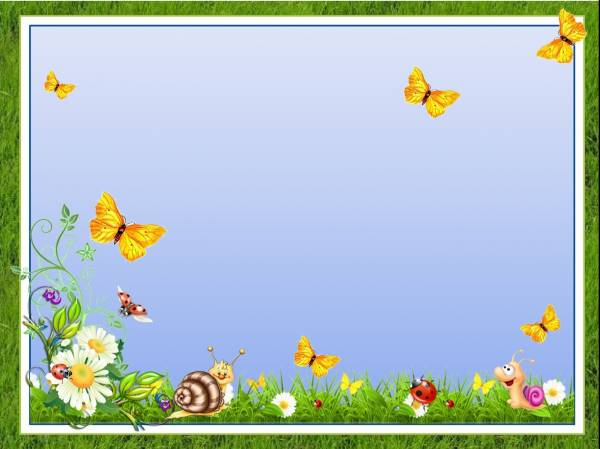 Электронная игра: «Что растет в огороде»
Электронная игра «Что растет на огороде»
Составитель: Атаманова О. Н.
Составитель: Атаманова О. Н.
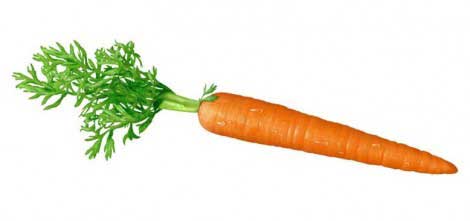 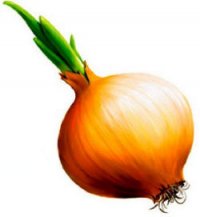 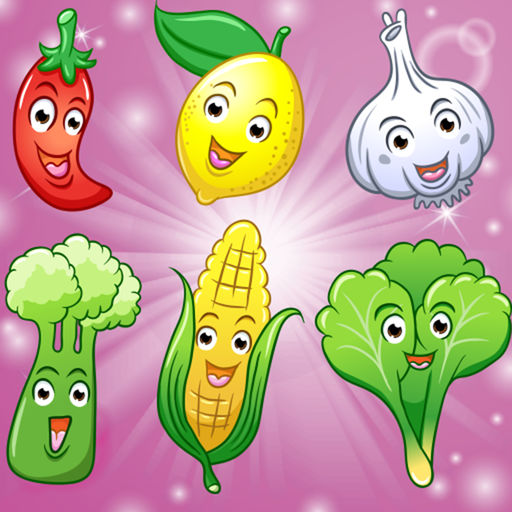